Муниципальное бюджетное дошкольное образовательное учреждение «Детский сад № 84  г.Челябинска454048, г.Челябинск, ул. Худякова, д.17А
Учитель- логопед Люлькина Елена Александровна
Челябинск
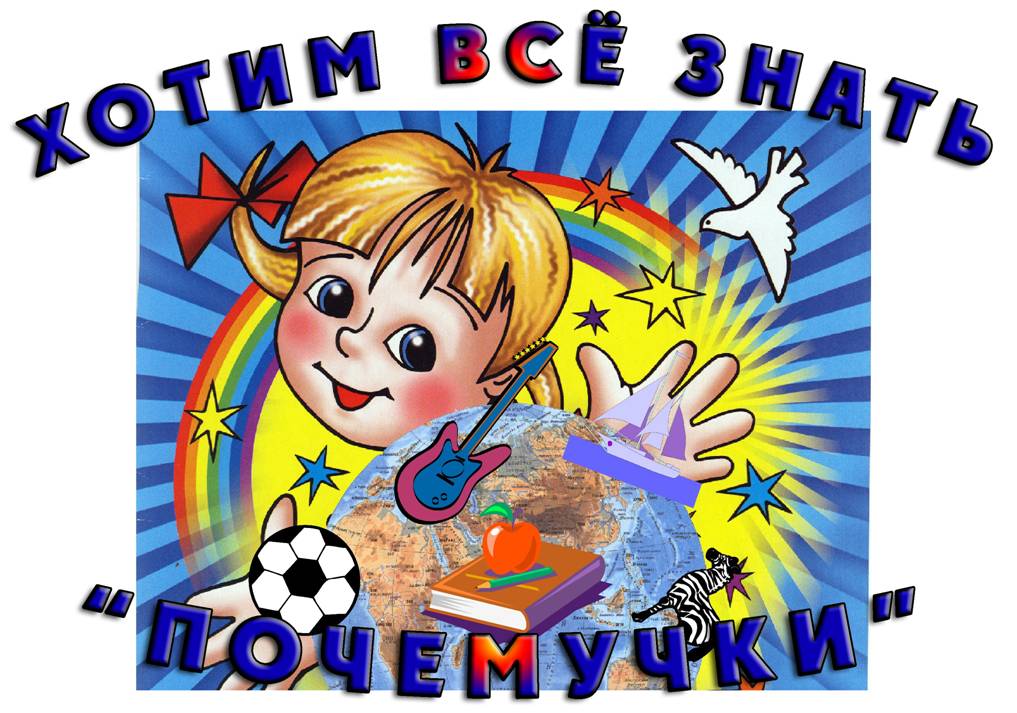 Долгосрочный развивающий проект 
«Клуб Почемучек»
(Кружковая работа)
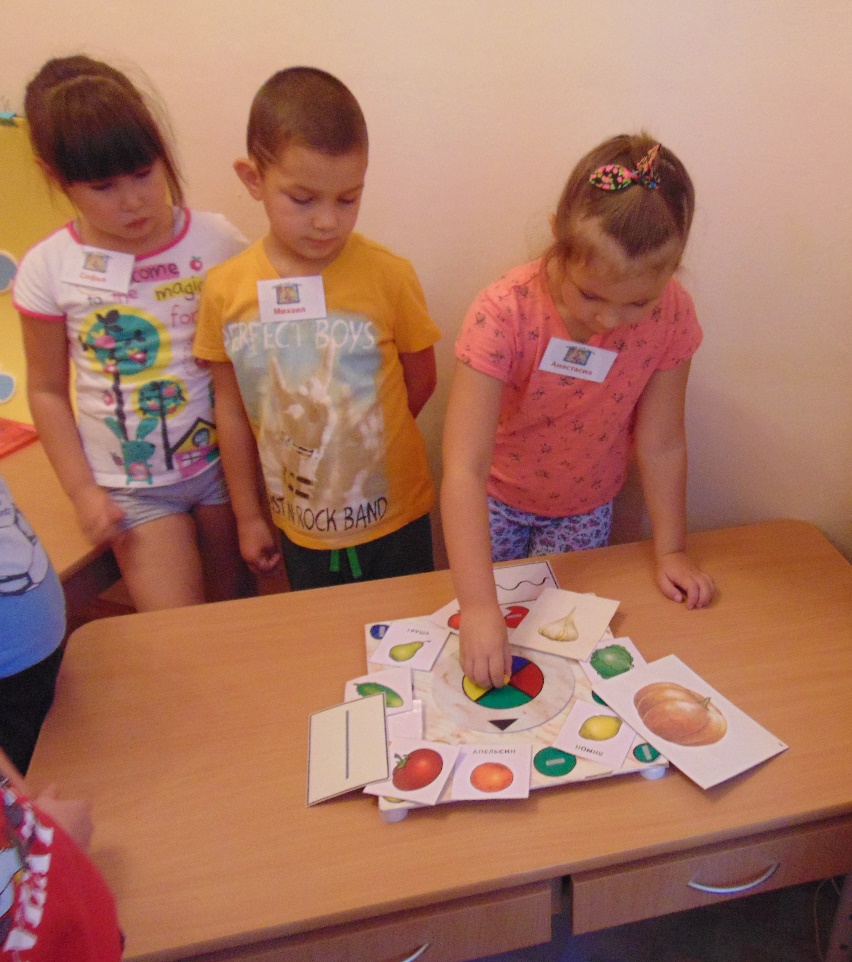 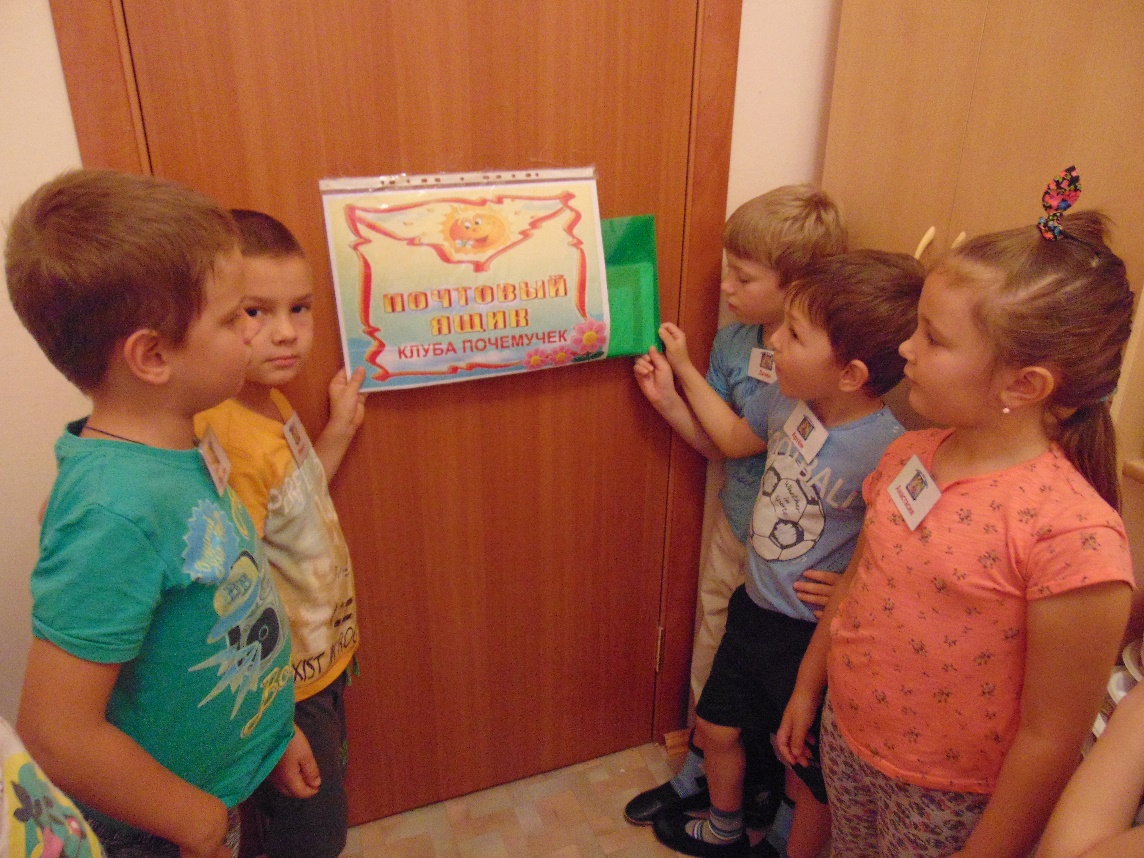 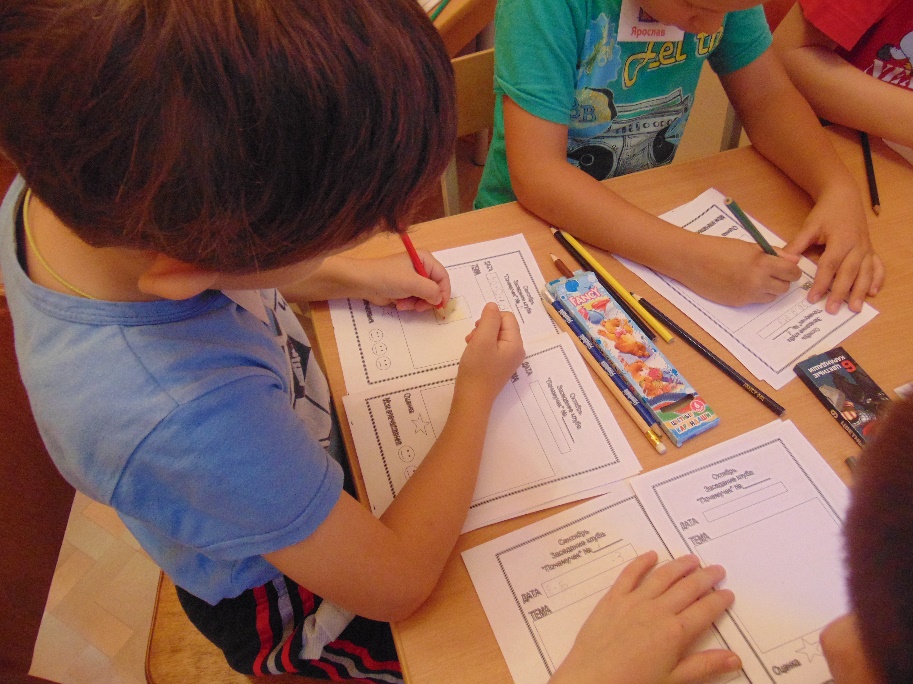 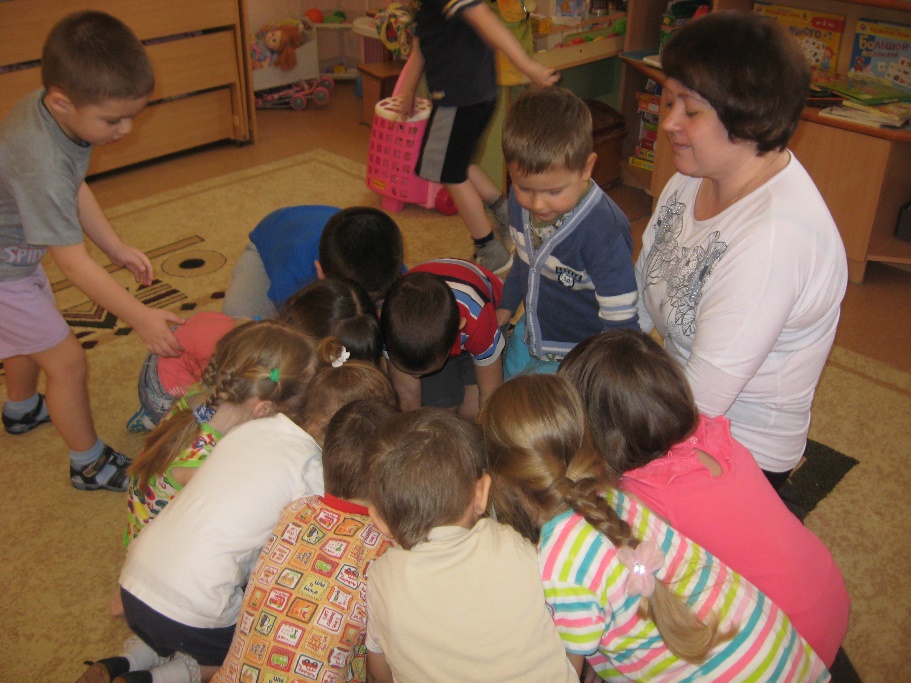 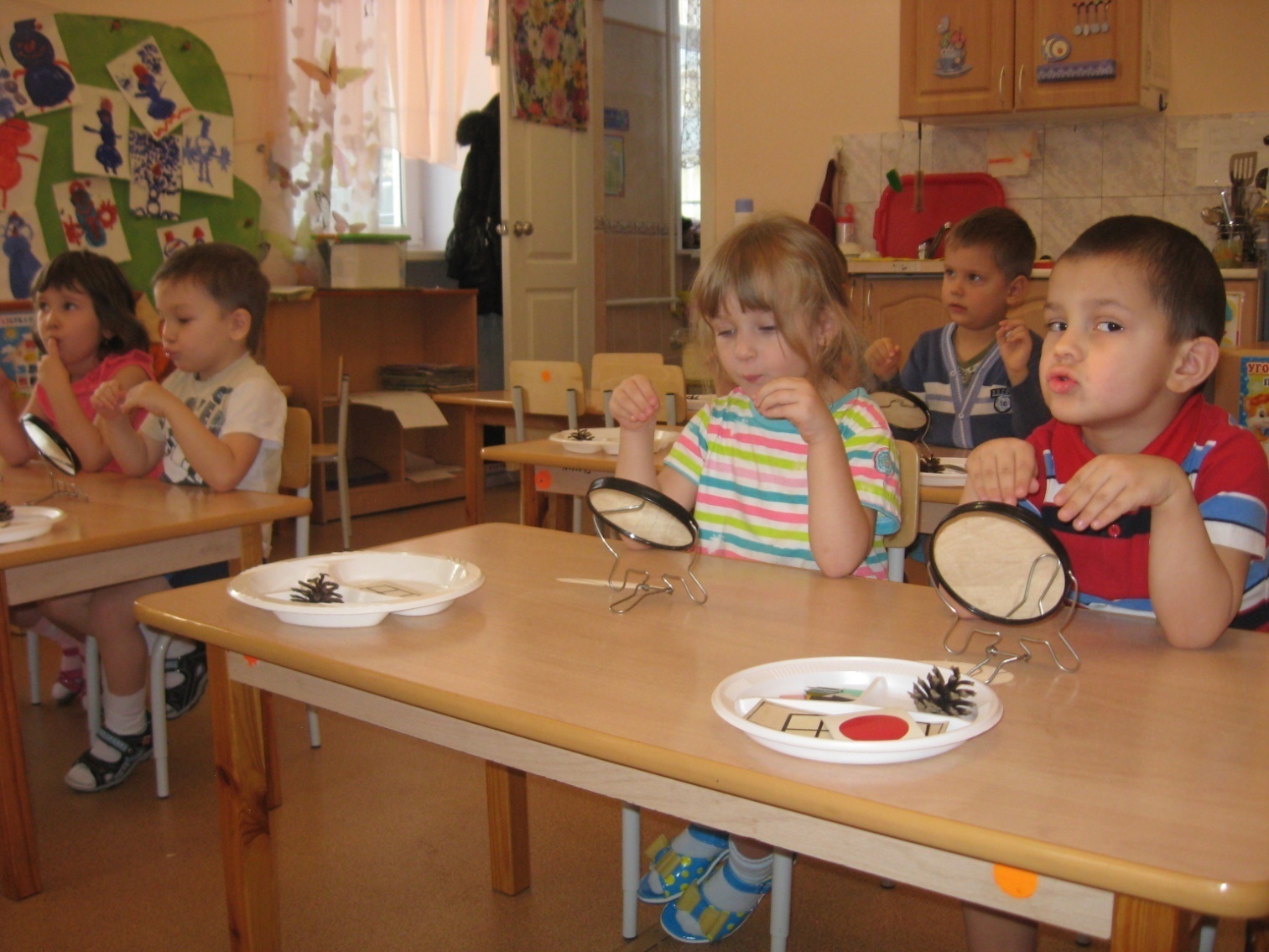 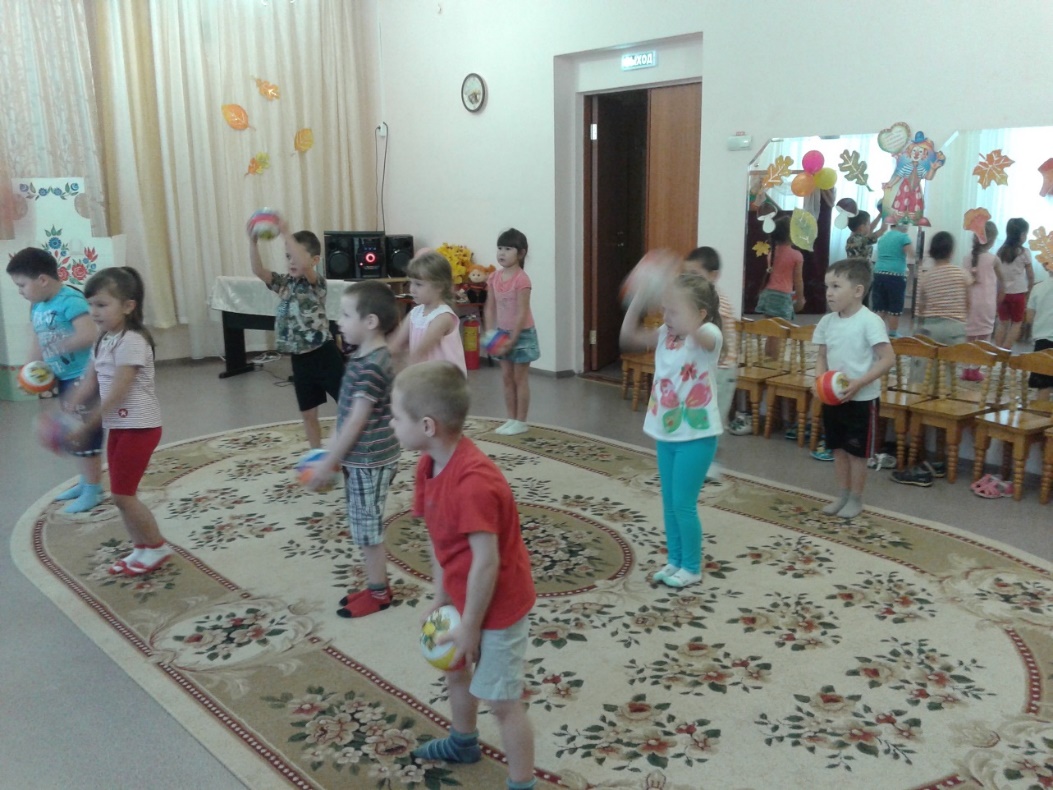 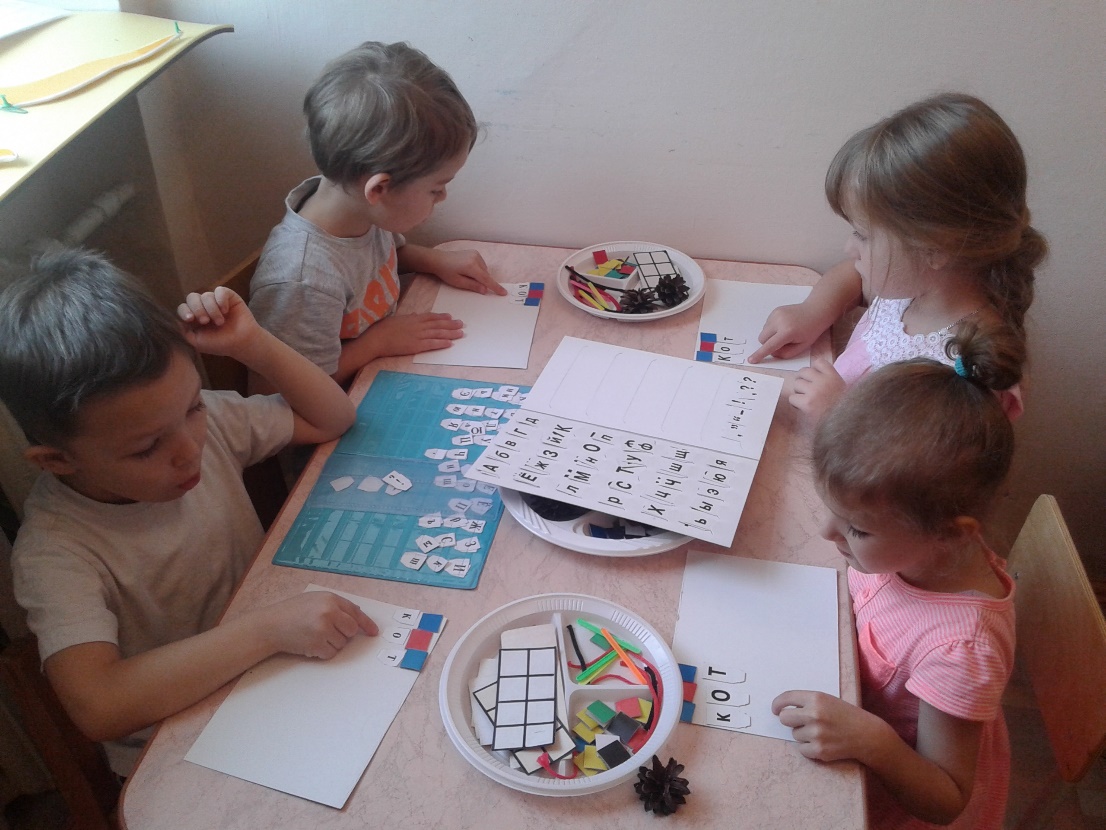 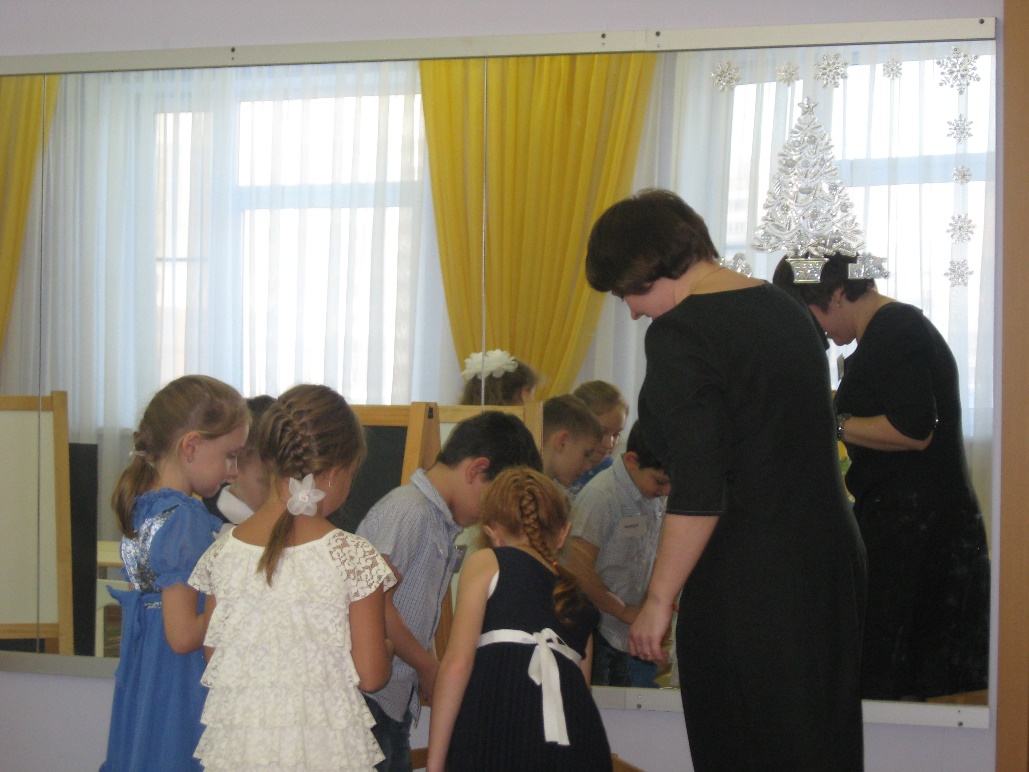 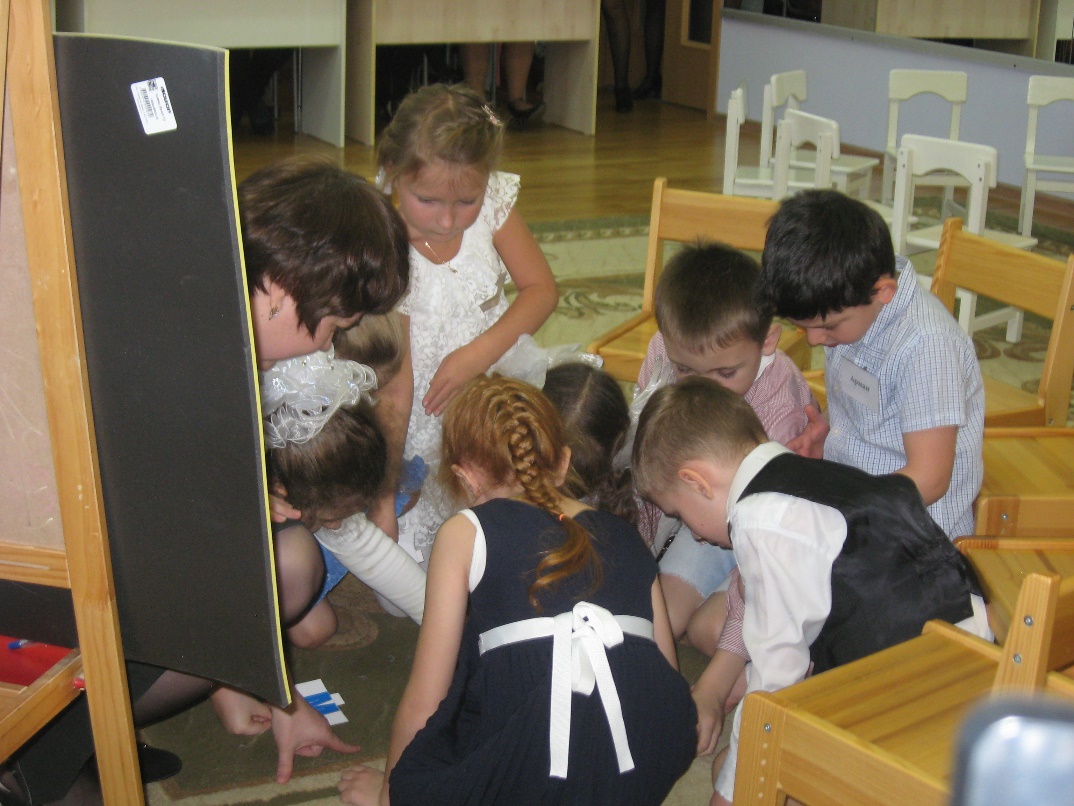 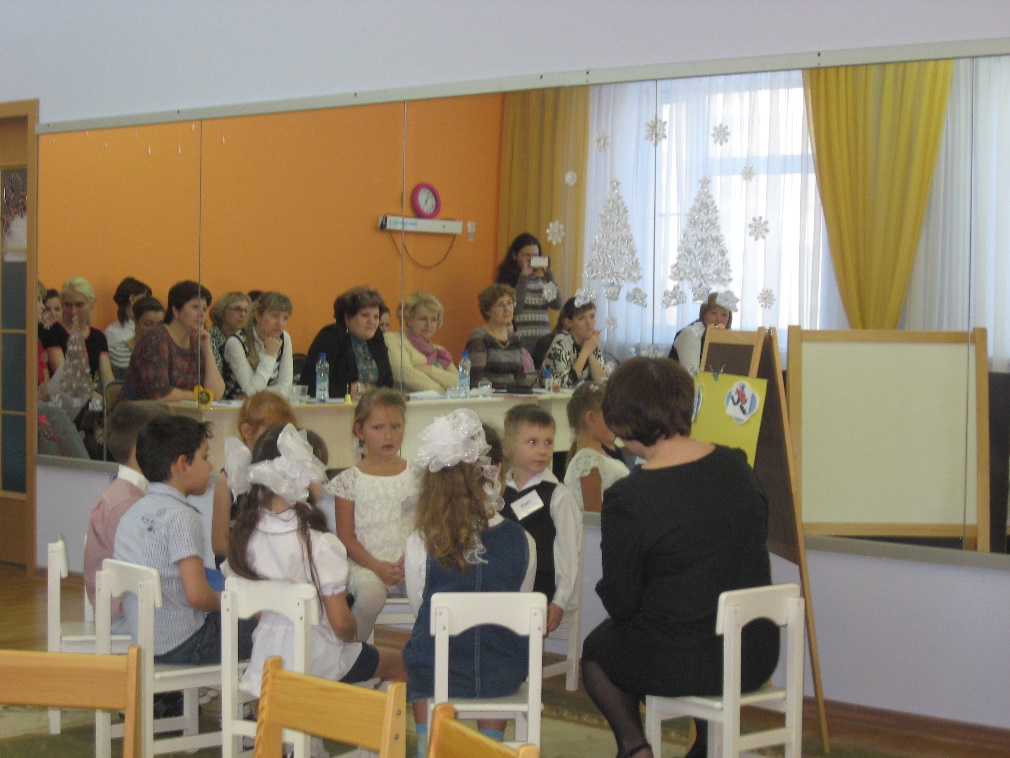 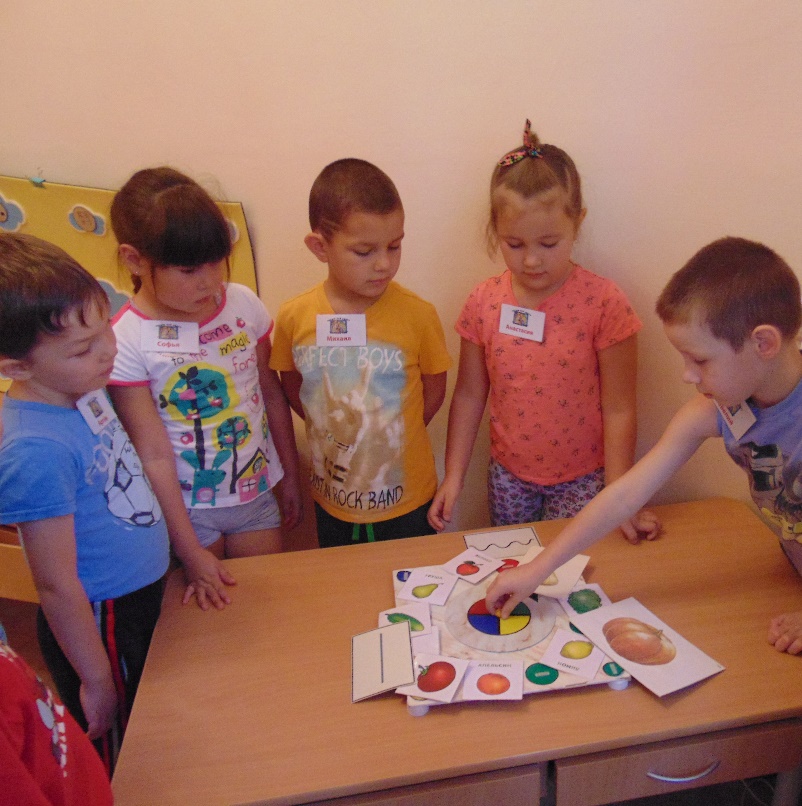 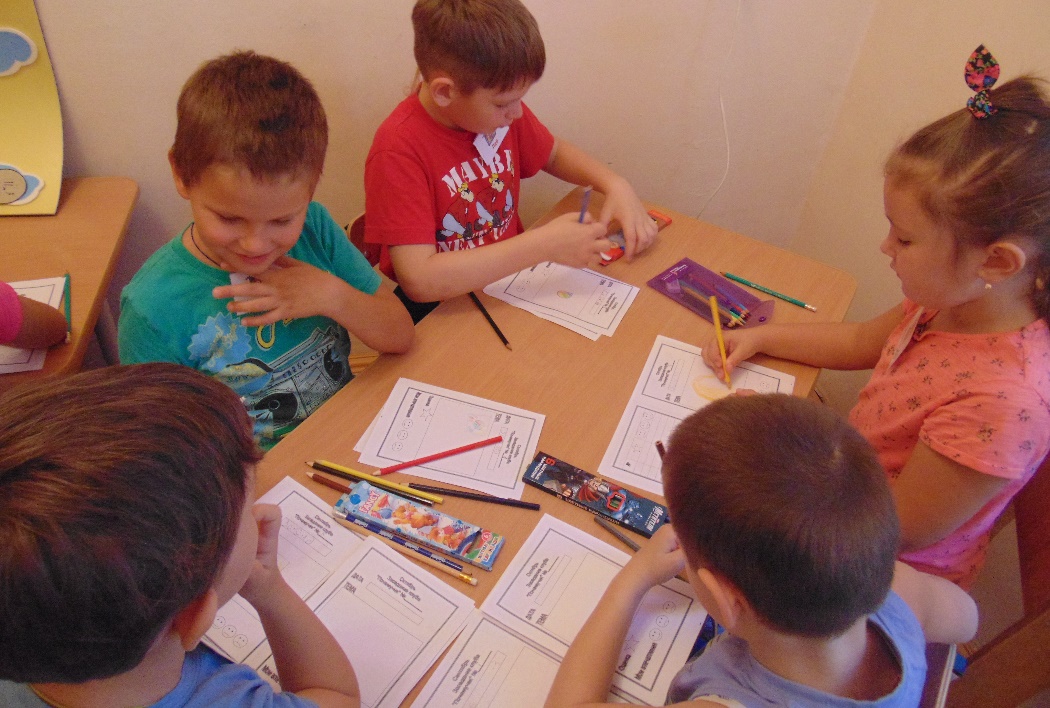